INDICACIONES PROYECTO DE LEY BOLETIN N° 13.806 Y REFUNDIDOS
23 de abril de 2024
CONTEXTO RELEVANTE A CONSIDERAR
[Speaker Notes: En Chile, tenemos un modelo concentrado territorialmente y de ley superior, siendo el Ministerio de Salud quien ejerce el rol rector en salud, estableciendo las políticas, planes y normas de acuerdo con las directrices del gobierno. La tarea fundamental del Ministerio de Salud es la supervisión de las actividades de las organizaciones desde la perspectiva del financiamiento, regulación y provisión de servicios de salud. Su función como entidad rectora del sector salud, consiste en la formulación, control y evaluación de planes y programas, definición de objetivos sanitarios, coordinación sectorial e intersectorial para el logro de los objetivos sanitarios, coordinación y cooperación internacional y dirección y orientación de todas las actividades del Estado relativas a la provisión de acciones de salud, de acuerdo con las políticas fijadas.
 
Los profesionales de la salud en Chile son regulados por la Ley Orgánica Constitucional de Enseñanza y la Ley General de Educación, marco jurídico que regula los procesos de formación de los profesionales del sistema de salud, y el Código Sanitario que determina las profesiones de la salud y su correspondiente ejercicio profesional.
 
El primer Código Sanitario de Chile fue establecido en la Ley N°3.385, promulgada el 22 de mayo de 1918, definiendo las bases para que el Estado como institución tomara control de la salud pública del país con un enfoque centralizador y unificador. Desde finales del siglo XIX, a nivel internacional, se había venido fortaleciendo la experimentación y desarrollando la microbiología en la medicina, lo que se tradujo en grandes avances hacia el control específico de algunas enfermedades transmisibles como el paludismo, cólera y fiebre amarilla, que afectaban los flujos comerciales y migratorios entre países, incluido Chile. Este primer Código Sanitario definió una estructura administrativa para la gestión sanitaria y las normas sobre el ejercicio de las profesiones de la salud, higiene alimentaria, animal e industrial, control de infecciones, y estadísticas sanitarias. 
 
Trece años después de la promulgación del Primer Código Sanitario, mediante el Decreto con Fuerza de Ley N°226 de 29 de mayo de 1931, el Ministerio de Salubridad, Previsión y Asistencia Social, que había sido creado en 1924, promulga un nuevo Código Sanitario, consolidando la institucionalización del poder sanitario ejercido a través de redes que actúan con un enfoque de policía sanitaria y que incluyen a las municipalidades. 

El actual Código Sanitario fue promulgado durante el gobierno del presidente Eduardo Frei Montalva, mediante el Decreto con Fuerza de Ley (DFL) N°725, del 31 de enero de 1968. En este código, el Ministerio de Salud Pública es la máxima autoridad sanitaria, pero la ejecución de las materias consideradas en este cuerpo legal corresponden al Servicio Nacional de Salud y las municipalidades. El Libro V  del DFL N°725, titulado “Del ejercicio de la medicina y profesiones afines”, establece las normas referidas a los temas relacionados con el ejercicio de las profesiones de la salud orientado a la “conservación y restablecimiento de la salud”.]
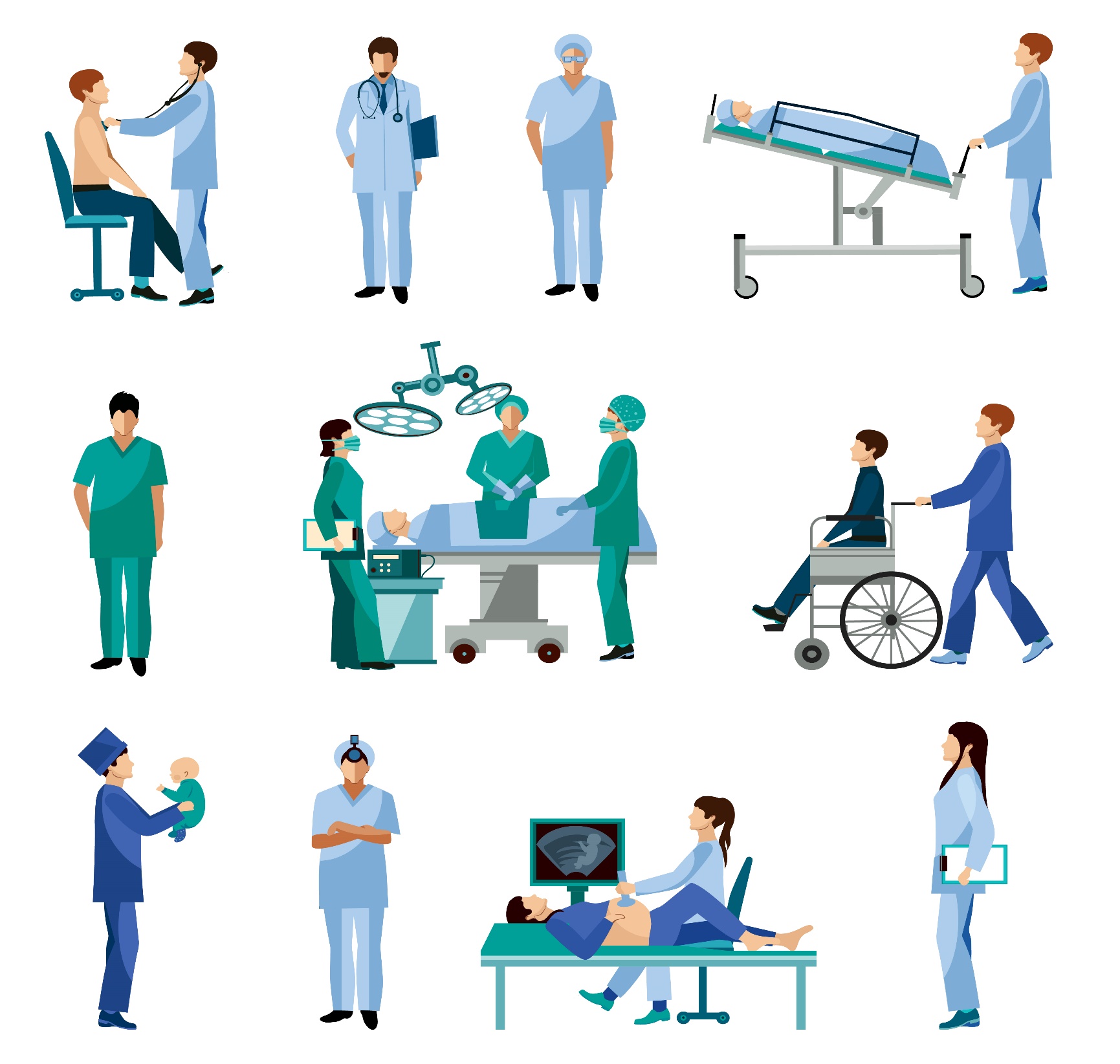 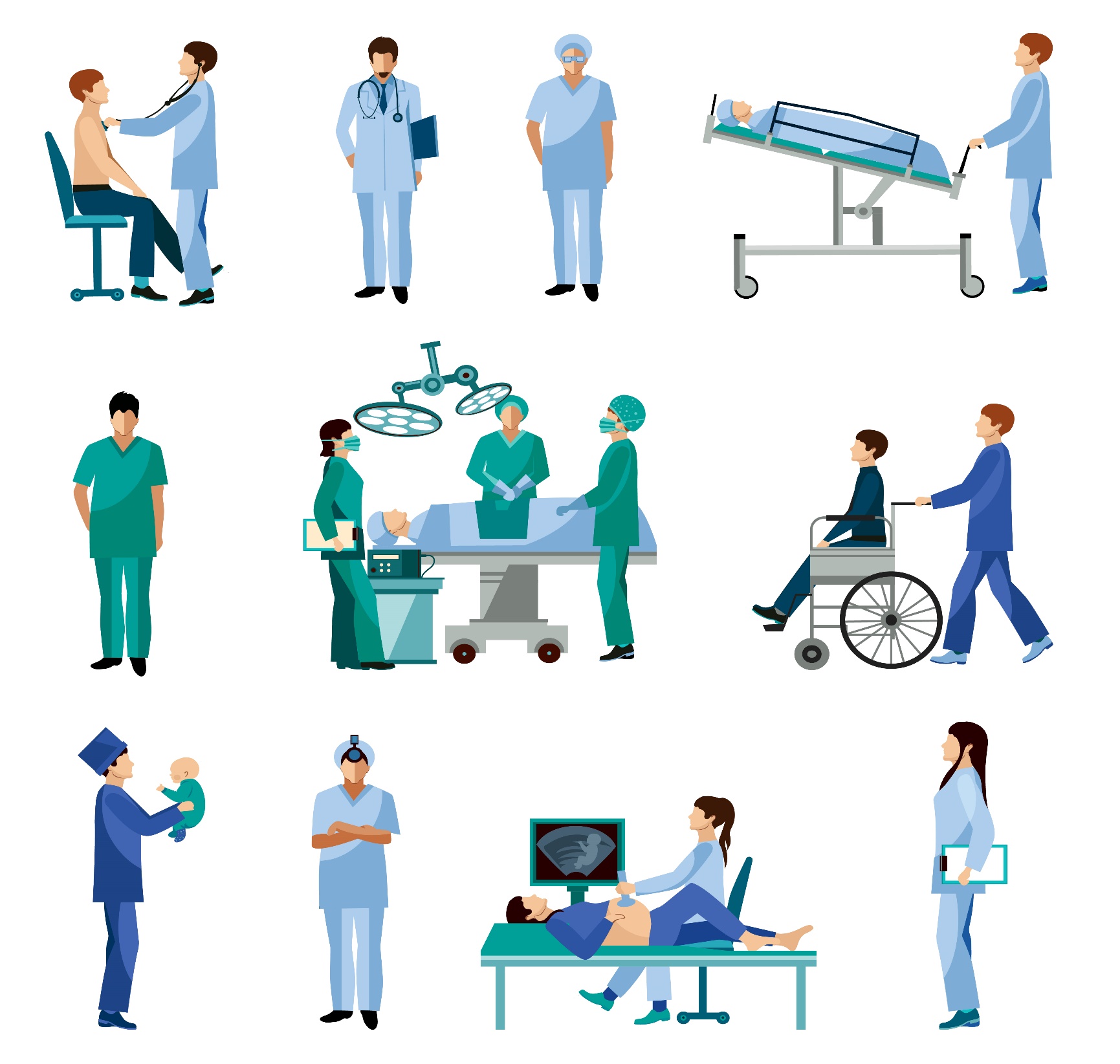 TENS
TONS
Técnico en óptica y contactología
Técnico en Estética Integral
Técnico en Farmacia
otros
[Speaker Notes: En el Libro V del Código Sanitario vigente se hace mención explícita al ejercicio de la Medicina, Odontología, Química y Farmacia, a las que se agrega una mención genérica que señala “otras relacionadas con la conservación y restablecimiento de la salud”. Luego, respecto de la atención de las personas en prestaciones específicas, se refiere a Matronas, Psicólogos, Enfermeras y Tecnólogos médicos con mención en Oftalmología. Otras profesiones de la salud, que se han desarrollado como tales en los últimos 50 años y que hoy son parte de los equipos de salud, no son mencionadas en el Código Sanitario. Este es el caso de Nutricionistas, Fonoaudiólogos, Terapeutas Ocupacionales, Kinesiólogos, Bioquímicos, Tecnólogos Médicos en sus otras menciones, y Médicos Veterinarios. Otros ausentes son los Técnicos en Salud, los cuales son homologados al ejercicio de profesiones auxiliares mencionados en el art. 112.

Las Medicinas Complementarias se encuentran reguladas como “Profesiones auxiliares” lo anterior de acuerdo al Decreto N°42/2004 que aprueba el Reglamento para el ejercicio de las prácticas médicas alternativas como profesiones auxiliares de la salud y de los establecimientos en que éstas se realizan. Actualmente se encuentran reguladas 3 prácticas médicas complementarias: Acupuntura, Naturopatía y Homeopatía, cada una con su propio reglamento.]
Indicaciones Sustitutivas
Objetivo General: Actualizar la regulación del ejercicio de la medicina y profesiones afines normada en el Libro V del Código Sanitario en su totalidad, excepto los artículos asociados a Ley IV.

Objetivos Específicos:
Reconocer explícitamente a los profesionales y técnicos de la salud que no son mencionados en la regulación vigente;
Actualizar los ámbitos de acción de los profesionales de la salud que son mencionados explícitamente en el LV y los nuevos profesionales y técnicos reconocidos en esta reforma;
Construir un modelo de regulación de profesionales, técnicos y auxiliares de la salud acorde a la evolución del sistema de salud de nuestro país; y
Actualizar los términos utilizados en la regulación vigente que se encuentran obsoletos.
Materias excluidas
[Speaker Notes: Tuición ética: se regula en otro cuerpo legal, existe un Boletín en trámite.
Exclusividad Universitaria: Se decide en conjunto a MINEDUC mantener el texto vigente respecto de la formación de profesionales. El tema de exclusividad universitaria se regula en la normativa de educación.
Medicinas Complementarias: Se regulan como auxiliares de salud.
Trabajadores Sociales: Se excluyen por no contar con formación de pregrado en salud ni otorgar atención de salud de manera directa.
Psicopedagogos son considerados personas de educación.
Quiroprácticos: tienen una formación de especialidad de 3 años exclusivo para profesionales titulados (kinesiólogos, médicos y odontólogos), por lo que no tienen formación de pregrado.
Físico Médicos: no tienen formación de pregrado en salud, es formación de especialidad.]
Articulado propuestoTítulo del Libro:
[Speaker Notes: Nuevo nombre del título propuesto.
Hablamos de equipo de “atención” de salud para diferenciar del “equipo de salud” que aparece en la Ley 20584 y el concepto de “equipo de salud” de OMS que incluye a todos y todas quienes participan en el acto de salud, incluyendo a los pacientes.]
Articulado propuesto
[Speaker Notes: Se regulan a profesionales, técnicos y auxiliares.
Se rescatan los enfoques dándole marco a la actualización.
Se hace mención al registro de la Superintendencia considerando la relevancia que tiene este registro, muy en especial como información para el paciente.
Se destaca que los integrantes del equipo de atención de salud también pueden atender de manera individual.
Se hace mención al ejercicio de estos profesionales en otras áreas (este punto fue incluido en la gran mayoría de las definiciones, por lo cual en el trabajo se decidió dejar un artículo transversal, destacando la No discriminación para ejercer en estos ámbitos entre profesionales, técnicos y auxiliares.]
Articulado propuesto
[Speaker Notes: Se decide en conjunto a MINEDUC mantener el texto legal vigente respecto de la formación de estos profesionales dado que con el texto vigente no ha sido impedimento para que MINEDUC regule las instituciones de educación superior. Sin embargo, queda como un tema pendiente la exclusividad universitaria.
Se hace mención a los dos niveles de técnicos en salud, sin embargo, nos parece que el MINEDUC debiera facilitar que estos técnicos logren avanzar a una formación de nivel superior.
Los auxiliares de salud aún existen, a pesar de que nos encontramos en un proceso de tecnificación (minita DTO90 adjunta), donde los auxiliares paramédicos en particular se encuentran en proceso de extinción, sin embargo, hay auxiliares que siguen ejerciendo y son requeridos por la población.]
Articulado propuestoDe lo particular (ámbitos de acción)
NUEVO
ACTUALIZADO
[Speaker Notes: Artículo 114º.- El ejercicio de la bioquímica comprende el estudio e investigación de los aspectos químicos en los sistemas biológicos, en procesos de laboratorios clínicos, microbiológicos y hematológicos, unidades de apoyo diagnóstico y laboratorios forenses; disponibilizando las bases moleculares de dichos procesos en condiciones fisiológicas y patológicas. Asimismo, el ejercicio de esta profesión contribuye a la interpretación útil para la prevención, diagnóstico y evolución de patologías. También este comprende la ejecución de acciones de salud mediante el diseño, implementación, aplicación y supervisión de métodos, técnicas y procedimientos de análisis químico, inmunológico, molecular, genético y legal, a través de acciones que garanticen el aseguramiento de la calidad de los procesos mencionados.

Artículo 114º A.- El ejercicio de la enfermería comprende la gestión del cuidado de las personas, familias y comunidades, a través de la valoración, diagnóstico de enfermería, planificación, indicación, ejecución y evaluación de un plan de cuidados humanizado, oportuno, seguro y de calidad durante todo el curso de vida.
		Asimismo, el ejercicio de esta profesión incluye planificar, ejecutar, coordinar y evaluar las acciones derivadas del diagnóstico y tratamiento médico, interactuando con los otros integrantes del equipo de atención de salud. 
		Además, la o el enfermero planifica y ejecuta las acciones referentes a la continuidad y articulación de los cuidados, con el objeto de educar, promover, mantener y restaurar la salud física y mental, prevenir enfermedades y lesiones de las personas, familias y comunidades, desde que se nace, incluyendo la lactancia materna, hasta el final de la vida; procurando que estos cuidados se desarrollen en un ambiente saludable. 
		Igualmente, las y los enfermeros velan por la mejor administración de los recursos relacionados con la gestión clínica y gestión del cuidado.

Artículo 114º B.- El ejercicio de la fonoaudiología comprende la ejecución de acciones de salud, a través de la gestión e intervención en los ámbitos de la comunicación, habla, lenguaje, neurocognición, cognición social, voz, motricidad orofacial, deglución y alimentación, audición, otoneurología y equilibrio postural, con impacto en la participación familiar, educativa, laboral y social en las personas, y sus comunidades.

Artículo 114º C.- El ejercicio de la kinesiología comprende la gestión del movimiento y el funcionamiento humano de las personas, familias y comunidades, a través de acciones de salud basadas en el razonamiento clínico. Estas acciones se realizan aplicando terapias manuales e instrumentales, uso de agentes físicos, indicación de ejercicio físico, entrenamiento, rehabilitación y cuidados cardiorrespiratorios, neuromusculares, musculoesqueléticos, sensitivos y vestibulares, con la finalidad de alcanzar el óptimo nivel de desempeño funcional y facilitar la participación e inclusión social de la persona, durante todo el curso de vida, buscando su bienestar físico, psicológico, emocional y social.

Artículo 114º D.- El ejercicio de la matronería comprende la gestión de los cuidados de la salud sexual y de la salud reproductiva durante todo el curso de vida, otorgando atención y acompañamiento preconcepcional, del embarazo, prenatal, del parto, del puerperio, del recién nacido, en la atención neonatal fisiológica y patológica, en la lactancia materna, a personas que presentan un aborto u otras pérdidas reproductivas. Asimismo, esta profesión abarca la atención ginecológica, sexológica, del piso pélvico y del climaterio, con autonomía ante la ausencia de enfermedad y en la pesquisa de alteraciones, incluyendo el uso de tecnología y medios digitales. También esta profesión ejerce, junto al equipo de atención salud, en el tratamiento de patologías, en la atención neonatal y en la interrupción voluntaria del embarazo según lo establecido por el artículo 119 y siguientes del presente código. 
		En la asistencia de partos, la matrona o el matrón sólo podrán intervenir mediante maniobras en que se apliquen técnicas manuales y otros procedimientos que sean requeridos ante la atención inmediata de la persona en el proceso de parto y del recién nacido. Esta misma asistencia podrá entregarla en el puerperio. 
		La matrona o el matrón en el ejercicio de su profesión deberá promover y asegurar los derechos de la mujer o persona gestante, de la persona recién nacida y acompañante significativo, en el ámbito de la atención ginecológica de la salud sexual y reproductiva, especialmente durante la atención de la gestación, preparto, parto, puerperio, aborto u otras pérdidas reproductivas, muerte gestacional o perinatal.
		El ejercicio de la matronería también incluye la facultad de indicar, usar y prescribir medicamentos en relación con planificación familiar y regulación de la fertilidad; la gestión, indicación, uso y prescripción de anticonceptivos hormonales -incluyendo anticonceptivos de emergencia- y no hormonales, procedimientos anticonceptivos que no impliquen uso de técnicas quirúrgicas, de conformidad a la normativa vigente, en especial la ley Nº 20.418, que fija normas sobre información, orientación y prestaciones en materia de regulación de la fertilidad. 
		El ejercicio de la matronería también contempla la facultad de indicar exámenes destinados a la prevención, diagnóstico o tratamiento de alteraciones de la salud sexual, ginecológica, climatérica, obstétrica y neonatal; otorgar reposo y licencias médicas, de conformidad a la normativa vigente.
		Las salas de procedimientos gineco-obstétricas, además de las acciones antes mencionadas, podrán ser destinadas por la matrona o matrón al control de la evolución del embarazo y quedarán incluidas en la reglamentación sobre la atención del proceso reproductivo.]
Articulado propuestoDe lo particular (ámbitos de acción)
NUEVO
ACTUALIZADO
[Speaker Notes: Artículo 114º E.- El ejercicio de la medicina comprende la ejecución de todos aquellos actos relacionados con el diagnóstico, pronóstico y tratamiento médico de trastornos o enfermedades de las personas, y la indicación de actividades dirigidas a la prevención de enfermedades, promoción y mantenimiento de la salud, en las personas, familias y comunidades.
		Para efectos de lo dispuesto en este artículo, constituyen actos médicos, entre otros, la indicación de exámenes clínicos destinados a la prevención, diagnóstico, o tratamiento de enfermedades, la realización de intervenciones quirúrgicas en seres humanos, el otorgamiento de reposo y licencias médicas, de conformidad a la normativa vigente.
		No obstante, lo dispuesto en el inciso anterior, quienes cumplan funciones de colaboración médica podrán realizar algunas de las actividades señaladas en el presente artículo, siempre que medie indicación y supervigilancia, directa o indirecta, de un profesional que ejerza la medicina, con excepción de la indicación de exámenes clínicos que podrán realizar otros profesionales de la salud de acuerdo con los requisitos que establezca un reglamento dictado por el Ministerio de Salud.

Artículo 114º F.- El ejercicio de la medicina veterinaria coadyuva en el cuidado de la salud de las personas, familias y comunidades, y comprende los procesos de atención clínica, diagnóstico, pronóstico, prevención, tratamiento e intervención clínica o quirúrgica, realizados sobre el cuerpo, comportamiento o muestras de uno o más animales, con objeto de restablecer la salud animal y proteger la salud de la ciudadanía de la República, actuando en la seguridad e inocuidad alimentaria y en la investigación, prevención, vigilancia, control o erradicación de enfermedades con posibles consecuencias directas o indirectas en la salud pública, con el fin de proteger y promover la salud y bienestar integral de las personas, animales y ambiente. 
		Asimismo, el ejercicio de esta profesión vela por la salud y bienestar animal en las cadenas productivas, bioterios y espacios que mantengan y gestionen animales, además de la inspección sanitaria de productos y subproductos de origen animal, con el objeto de controlar o erradicar enfermedades con posibles consecuencias en la salud pública.
		La regulación del ejercicio de la medicina veterinaria en este código o sus reglamentos se referirá sólo a las intervenciones que tienen impacto en la salud humana.

Artículo 114º G.- El ejercicio de la nutrición comprende la ejecución de acciones de salud en el ámbito nutricional y dietético durante todo el ciclo de vida de individuos o grupos de personas, a través de la atención, evaluación y diagnóstico alimentario nutricional integrado; la consejería y educación alimentario-nutricional y lactancia materna; tratamiento dietético y dietoterapéutico; elaboración de minutas alimentarias; indicación dietoterapéutica y soporte nutricional enteral.

Artículo 114º H.- El ejercicio de la odontología, realizado por una o un cirujano dentista, comprende la ejecución de todos aquellos actos médicos relacionados con el diagnóstico, pronóstico, monitoreo, etapificación, intervenciones quirúrgicas, rehabilitación, tratamiento e indicación de actividades dirigidas a la promoción de la salud y prevención de enfermedades en las personas, familias y comunidades en el área odontoestomatológica; y, sus implicancias sistémicas y/o la evidencia de problemas sistémicos evidenciados en la misma área.
		Los actos médico-odontológicos se ejecutarán sin perjuicio de aquellos que, de acuerdo con la normativa vigente, puedan ejecutar otros profesionales de la salud en el área odontoestomatológica.
		El ejercicio de la odontología incluye la indicación de exámenes, otorgar reposo y licencias médicas, de conformidad a la normativa vigente. Asimismo, este contempla la odontología forense integrando equipos periciales.

Artículo 114º I.- El ejercicio de la psicología comprende la ejecución de acciones de salud mental, a través de la promoción de salud y prevención de enfermedades; diagnóstico psicológico y neuropsicológico; aplicación de instrumentos estandarizados o adaptados a las normas chilenas de evaluación psicológica y neuropsicológica; intervenciones psicológicas; psicoterapia de acuerdo con protocolos aprobados por resolución del Ministerio de Salud; rehabilitación psicológica y neuropsicológica; intervenciones psicológicas en situaciones de emergencias, crisis, desastres, catástrofes y /o experiencias traumáticas; con la finalidad de dar tratamiento o facilitar la disminución del malestar, dolor o sufrimiento psicológico y, por ende, contribuir al bienestar biopsicosocial de las personas, familias y comunidades, colaborando con los equipos asistenciales en materias de salud y, en particular, salud mental, velando por el autocuidado o cuidado de quienes integran estos equipos.
		Cuando estos profesionales presten sus servicios a personas que evidencien la presencia de enfermedades o trastornos mentales y del comportamiento que requieran atención médica, deberán derivar a un profesional de la medicina con la especialidad pertinente de acuerdo con la normativa vigente. Con todo, la o él psicólogo podrá participar junto con el referido profesional de la medicina en la atención de las personas para su rehabilitación, si así se requiere.]
Articulado propuestoDe lo particular (ámbitos de acción)
NUEVO
ACTUALIZADO
[Speaker Notes: Artículo 114º J.- El ejercicio de la química y farmacia comprende las acciones de salud en el ámbito de la farmacología, participando en la optimización del tratamiento farmacológico, en la educación sanitaria en relación con el uso seguro y racional de los medicamentos, promoción de la salud y del autocuidado. Estas acciones de salud se realizan mediante servicios farmacéuticos, tales como dispensación, la atención farmacéutica, la conciliación farmacéutico y el seguimiento farmacoterapéutico; y acciones que garanticen la eficacia, tales como el aseguramiento de la calidad, seguridad en la producción, almacenamiento, distribución, fraccionamiento y uso adecuado de los medicamentos, vacunas, dispositivos médicos, cosméticos y otras sustancias biológicamente activas; todo lo anterior en beneficio de la salud humana, animal y medio ambiental. 
		Además, el ejercicio de la química y farmacia incluye la determinación y desarrollo de procedimientos, técnicas de laboratorios clínicos o forenses; farmacovigilancia, tecnovigilancia, cosmetovigilancia y otras formas de aseguramiento de la calidad y seguridad dentro de su ámbito de acción.

Artículo 114º K.- El ejercicio de la tecnología médica comprende la gestión del proceso, resolución y determinación de las acciones de salud mediante la utilización de tecnologías médicas y aplicando conocimientos multidisciplinarios, en las diversas disciplinas de las ciencias biomédicas. 
		Asimismo, el ejercicio de la tecnología médica permite detectar condiciones de salud a través de medidas instrumentales, mediante la ejecución, análisis, interpretación y evaluación de pruebas y exámenes, con el fin de contribuir a que los procesos clínicos cuenten con información biológica objetiva y reducir los errores clínicos prevenibles, considerando las normas de riesgo de bioseguridad y bioética, a través de acciones que garanticen el aseguramiento de la calidad, seguridad y uso adecuado de las medidas instrumentales.
		Para efectos del presente Libro, el ejercicio de la tecnología médica por la o el tecnólogo médico deberá contar con alguna de las siguientes menciones: 
	a) Mención laboratorio clínico, hematología y banco de sangre, la cual comprende el ejercicio de la tecnología médica en los procesos de laboratorios clínicos, biología molecular y servicios de sangre.
	b) Mención radiología y física médica, la cual comprende el ejercicio de la tecnología médica en la ejecución de procedimientos, exámenes diagnósticos y tratamientos, mediante la aplicación de la física médica en las áreas de la radiología e imagenología, radioterapia y medicina nuclear. 
	c) Mención morfofisiopatología y citodiagnóstico, la cual comprende el ejercicio de la tecnología médica en el procesamiento y análisis de los hallazgos encontrados en tejidos, células, fluidos y líquidos; en las áreas de citodiagnóstico, histopatología, citogenética, biología molecular y celular. 
	d) Mención otorrinolaringología, la cual comprende el ejercicio de la tecnología médica en la ejecución de acciones en salud relacionadas con las áreas de audiología, otoneurología, neurofisiología, evaluación nasorespiratoria y salud ocupacional.
	e) Mención oftalmología, la cual comprende el ejercicio de la tecnología médica en procedimientos y exámenes de la función visual y oftalmológica en todas sus áreas. 
		La o el tecnólogo médico con mención en oftalmología podrá indicar, adaptar y verificar lentes ópticos; prescribir y administrar los fármacos del área oftalmológica de aplicación tópica que sean precisos; y controlar las ayudas técnicas destinadas a corregir vicios de refracción. Asimismo, la o el tecnólogo médico con mención en oftalmología podrá detectar alteraciones del globo ocular y disfunciones visuales, a fin de derivar oportunamente a la o el médico cirujano especialista que corresponda. 
		Cuando la o el tecnólogo médico con mención en oftalmología preste sus servicios a personas que, al ser examinadas, evidencien la presencia de patologías locales o sistémicas, deberán derivar de inmediato al paciente a un médico cirujano con especialización en oftalmología. Con todo, la o el tecnólogo médico con mención en oftalmología podrá participar junto al referido médico cirujano en la atención del paciente para su rehabilitación, si así se requiriese. 
		Quienes cuenten con el título de optómetra obtenido en el extranjero y profesionales que provengan de países con convenio internacional de acuerdo con la ley N° 3.860, podrán desarrollar las actividades a que se refiere este literal, siempre que convaliden ante una universidad del Estado sus actividades curriculares de conformidad con lo dispuesto en el artículo 143 de la ley N°21.325, de migración y extranjería.

Artículo 114 L.- El ejercicio de la terapia ocupacional comprende la ejecución de acciones de salud para las personas, familias y comunidades a lo largo del curso de vida, a través de actividades terapéuticas y ocupaciones significativas con la finalidad de facilitar la participación activa, funcional, independiente y autónoma de las personas y colectivos. Lo anterior tiene como objetivo promover la inclusión social y el desarrollo y ejecución de proyectos de vida.]
Articulado propuestoDe lo particular (ámbitos de acción)
NUEVO
ACTUALIZADO
[Speaker Notes: Artículo 114º M.- El ejercicio por parte de la o el técnico de salud de nivel superior comprende la ejecución de procedimientos y técnicas de su área de desempeño correspondiente, participando y colaborando activamente en el cuidado de las personas, familias y comunidades durante todo el curso de vida; bajo supervigilancia del profesional del equipo de salud respectivo.

Artículo 114º N.- El ejercicio por parte de la o el técnico en enfermería de nivel superior comprende la ejecución de procedimientos y técnicas de enfermería, participando y colaborando activamente en el cuidado de las personas, familias y comunidades durante todo el curso de vida; bajo supervigilancia de la o el enfermero o del profesional del equipo de salud respectivo.

Artículo 114º O.- El ejercicio por parte de la o el técnico de odontología nivel superior sólo podrá realizarse bajo indicación de una o un cirujano dentista, pudiendo ejecutar técnicas y procedimientos básicos en la cavidad bucal bajo supervisión directa de dicho profesional.
		El ejercicio por parte de la o el laboratorista dental sólo podrá realizarse por indicación de una o un cirujano dentista, quedándoles prohibido ejecutar prestaciones en la cavidad bucal.]
Articulado propuestoDe lo general (especificaciones que se aplican a todos/as)
[Speaker Notes: - La responsabilidad fue un tema muy discutido, porque si estamos avanzando en otorgar mayor autonomía a los profesionales no médicos es importante relevar la responsabilidad con la misma fuerza.
- El ejercicio ilegal, al igual que la responsabilidad, es importante de destacarlo para todos los profesionales, técnicos y auxiliares que se están incluyendo en la actualización para que no existan los mismos problemas que han existido con el Médico en particular.
- El interés patrimonial, hoy, en el texto vigente se habla de interés comercial, sin embargo, la Ley 20.880 habla de patrimonio e intereses.]
Articulado propuestoDe lo general (especificaciones que se aplican a todos/as)
[Speaker Notes: - La responsabilidad fue un tema muy discutido, porque si estamos avanzando en otorgar mayor autonomía a los profesionales no médicos es importante relevar la responsabilidad con la misma fuerza.
- El ejercicio ilegal, al igual que la responsabilidad, es importante de destacarlo para todos los profesionales, técnicos y auxiliares que se están incluyendo en la actualización para que no existan los mismos problemas que han existido con el Médico en particular.
- El interés patrimonial, hoy, en el texto vigente se habla de interés comercial, sin embargo, la Ley 20.880 habla de patrimonio e intereses.]
Articulado propuestoDe lo general (especificaciones que se aplican a todos/as)
[Speaker Notes: La mayoría de estas situaciones excepcionales están reguladas en el Código Sanitario o en otras legislaciones de manera somera, por lo cual era necesario hacer mención a estas situaciones muy en particular en como él país ha recibido una importante migración.]
Articulado propuestoDe lo general (especificaciones que se aplican a todos/as)
[Speaker Notes: La mayoría de estas situaciones excepcionales están reguladas en el Código Sanitario o en otras legislaciones de manera somera, por lo cual era necesario hacer mención a estas situaciones muy en particular en como él país ha recibido una importante migración.]
Articulado propuestoDe lo general (especificaciones que se aplican a todos/as)
Articulado propuestoDe lo general (especificaciones que se aplican a todos/as)
[Speaker Notes: El incremento global de la prevalencia de enfermedades no transmisibles es uno de los principales desafíos sanitarios modernos, debido a la necesidad continua de atenciones y cuidados, aumentando la carga que significa para el sistema de salud. Aspectos como el envejecimiento poblacional y la polifarmacia, junto a la multimorbilidad, han contribuido a la importancia de esta problemática, que amenaza la sostenibilidad de los sistemas sanitarios. 
El sistema público de salud chileno no está exento a estos problemas, la incesante demanda por atención médica genera un importante retraso en la atención, lo que, sumado a los efectos de la pandemia sobre el sistema, han resultado en un importante aumento de las listas de espera en todos los niveles de atención (Ver informe Glosa 05 Lista de Espera no GES y GES retrasadas).
La prescripción no médica (non-medical prescribing, NMP) es una de las medidas más ampliamente difundidas para mejorar el acceso sanitario y la eficiencia de los sistemas de salud globales. Permite aumentar el acceso a los medicamentos por parte de los usuarios, además de optimizar el recurso médico en relación con las necesidades específicas del sistema de salud. Se entiende como prescripción a la acción de salud en la que se indica el medicamento que debe proporcionarse a un paciente, así como las normas para su correcta administración.

En el texto se hace diferenciación de la prescripción y la indicación se manera de mencionar la prescripción como propia de los productos farmacéuticos.
Se habla entonces de prescriptor independiende y prescriptor suplementario.]
Articulado propuestoDe lo general (especificaciones que se aplican a todos/as)
[Speaker Notes: La legislación chilena actual (código sanitario) establece que la prescripción de medicamentos puede ser efectuada por: 
Médicos, sin límite o definición. 
Cirujano-dentistas, en ámbitos relacionados al área odontoestomatológica. 
Matronas, en ámbitos relacionados a la salud sexual y reproductiva. 
Tecnólogos médicos con mención en oftalmología, en ámbitos relacionados a medicamentos tópicos para la visión. 
Médicos Veterinarios, para atención animal. 
 
En él se identifica a Chile como poseedor de NMP, donde todos los prescriptores se definen como independientes; con la matrona cumpliendo con un gran rol en la salud sexual y reproductiva del país y los tecnólogos médicos desde el 2016 reduciendo las listas de espera de vicios de refracción en la red pública del país, mejorando el acceso a la salud oftálmica en Chile. Sin embargo; en relación con la optimización del recurso médico, según datos de la OCDE, Chile está en el lugar 27 del ranking de consultas médicas al año, con 3,8 visitas médicas al año per cápita (promedio OCDE 6,8). De forma análoga, Chile al 2018 poseía 2,6 médicos por cada 1000 habitantes, bajo el promedio de 3,4 en la OCDE. 

Los requisitos para ser prescriptor suplementario son necesarios para resguardar la calidad y seguridad de la atención, siendo un paso agigantado para implementar la prescripción no médica de manera transversal.]
Articulado propuestoDe lo general (especificaciones que se aplican a todos/as)
Articulado propuestoDe lo general (especificaciones que se aplican a todos/as)
[Speaker Notes: Examen Único Nacional de Conocimientos de salud para todo profesional integrante del equipo de atención de salud, lo cual se requiere dada la heterogeneidad en la formación del personal de salud en el país, buscando un factor de nivelación de las competencias requeridas para realizar acciones de salud con calidad y seguridad de la atención.

Respecto de las especialidades médicas, se hace mención a las especialidades para afirmar que el Ministerio de Salud podrá definir especialidades, haciendo un reconocimiento a la existencia de las mismas, armonizando la regulación vigente. Donde la actualización del Decreto 8 (reglamento que regula las especializades y subespecialidades) también busca que se incluya el reconocimiento de especialidades no médicas.]
Articulado propuestoArtículo 2°. Reemplázase el inciso final del artículo 9° de la ley N°20.584 que regula los derechos y deberes que tienen las personas en relación con acciones vinculadas a su atención en salud, por el siguiente:
Articulado propuestoArtículo primero transitorio.- Dentro del plazo de veinticuatro meses contados desde la publicación de esta ley, el Ministerio de Salud deberá:
[Speaker Notes: 2. El decreto supremo que hace referencia el artículo 113°: El Ministerio de Salud dictará un decreto supremo suscrito además, por el Ministerio de Educación, en el cual establecerá las especialidades que podrán ser consideradas como técnicos de la salud de nivel medio. 
3. Actualizar los reglamentos de auxiliares de salud: Cosmetología, Podología, Ópticos, Contactólogos, Auxiliares Paramédicos, Auxiliares de Farmacia, Auxiliares de Medicinas Complementarias.
4. Los reglamentos a dictar son:
Artículo 114E: Indicación de exámenes clínicos que podrán realizar otros profesionales de la salud de acuerdo con los requisitos que establezca un reglamento dictado por el Ministerio de Salud.
Artículo 117: Un reglamento dictado por el Ministerio de Salud regulará el informe emitido por el colegio profesional respectivo estableciendo que no se vulnera la ética profesional, debiendo especificar las excepciones a las que se hacen referencia.
Artículo 118: La Secretaría Regional Ministerial de Salud respectiva podrá autorizar el ejercicio como profesional, técnico o auxiliar de la salud, a quienes acrediten un título equivalente otorgado en el extranjero, de conformidad al reglamento dictado por el Ministerio de Salud.
Artículo 120: Un reglamento dictado por el Ministerio de Salud deberá establecer, al menos, los requisitos para la obtención de la certificación de competencias para efectuar prescripciones o indicaciones suplementarias, los cuales deberán exigir al menos experiencia clínica y formación, protocolos que señalen la forma en que se efectuará la prescripción o indicación suplementaria, los productos sanitarios que cada profesional de la salud podrá prescribir o indicar estando relacionados con sus respectivas áreas de desempeño, y las condiciones que debe disponer el establecimiento de salud para que exista la prescripción suplementaria en sus dependencias.
Artículo 120ter: Un reglamento, dictado por el Ministerio de Salud, establecerá los criterios generales del examen de conocimientos establecido en el presente artículo con el perfil profesional requerido para el cumplimiento de los objetivos de la política nacional de salud, así como también, aquellos que aseguren la objetividad, transparencia, igualdad y adecuada publicidad en su diseño y administración, y, en general toda otra materia relacionada con su exigencia, aplicación y evaluación. Asimismo, el reglamento determinará la puntuación mínima requerida ya sea a través de una nota, calificación, porcentaje, u otro factor análogo de medición, para efecto de lo dispuesto en este Libro, y, en general, contendrá toda otra norma necesaria para la adecuada y eficiente aplicación del presente artículo.]
Articulado propuestoArtículo segundo transitorio:
[Speaker Notes: Este artículo se incluye basado en la premisa: “Las profesiones que presten acciones de salud no pueden ser creadas por reglamento, sino que deben encontrarse establecidas en el CS”.]
Algunas Recomendaciones del Informe Técnico
Asociación al proyecto de Ley de exclusividad universitaria.
Asociación al proyecto de Ley, recuperación de la tuición ética de los colegios profesionales (Boletín No 6562-07).
Revisar Código Penal y Código Civil en lo referido a ejercicio legal y responsabilidad civil (Ley 20.000 por sanciones para profesionales que tienen autorización para la prescripción de medicamentos, Artículo 313 letra a del Código Penal, Artículo 491 del Código Penal).
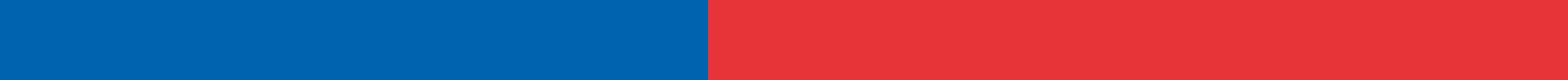